חוק אוהם
https://youtu.be/mXnfe7qzg4c
חוק אום
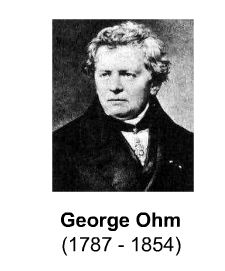 קשר ניסוי בין מתח חשמלי, עוצמת זרם והתנגדות מוגדר 
בחוק אום
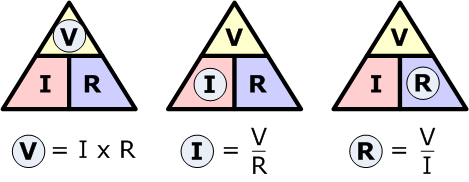 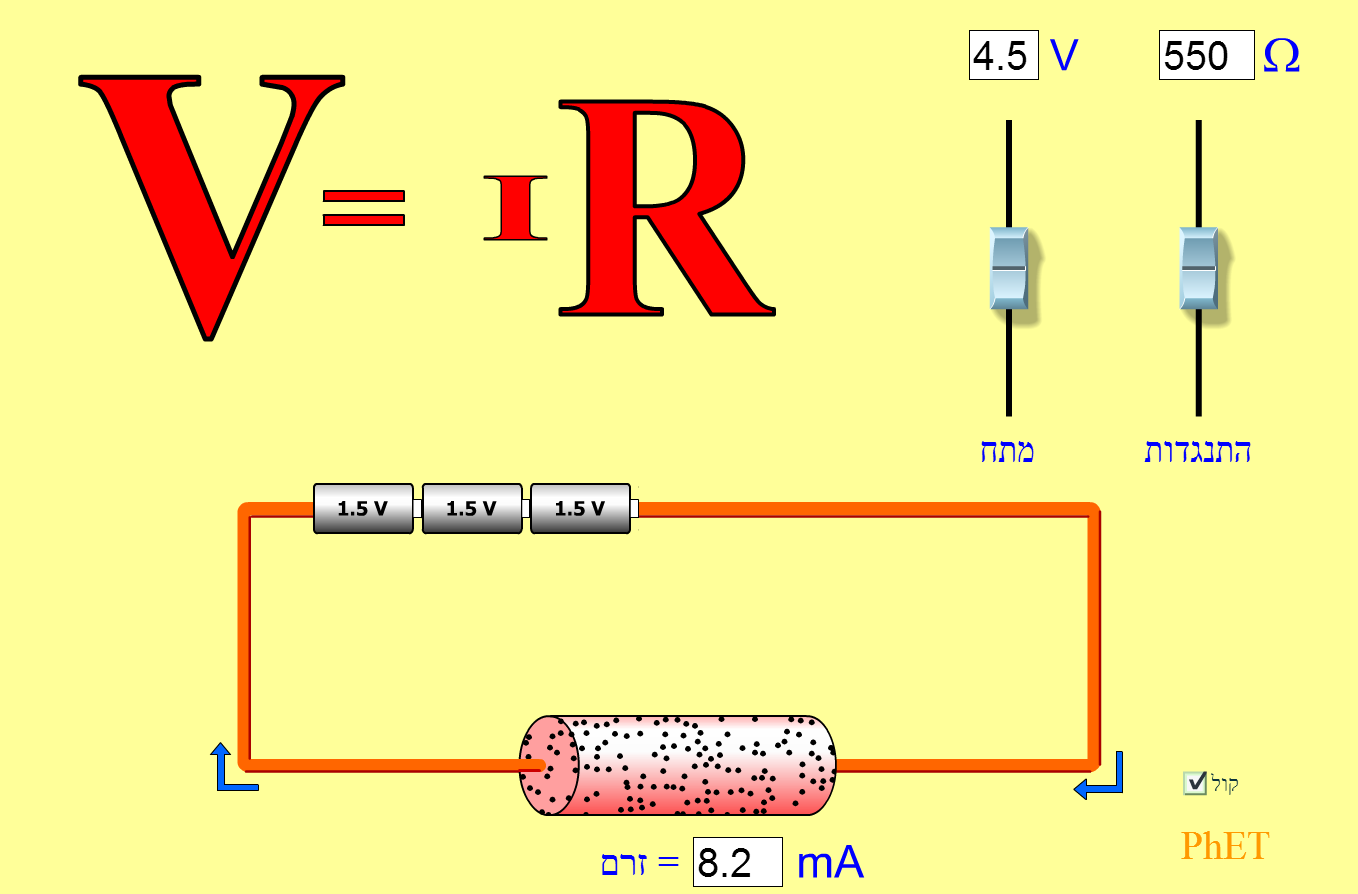 https://phet.colorado.edu/sims/ohms-law/ohms-law_iw.html
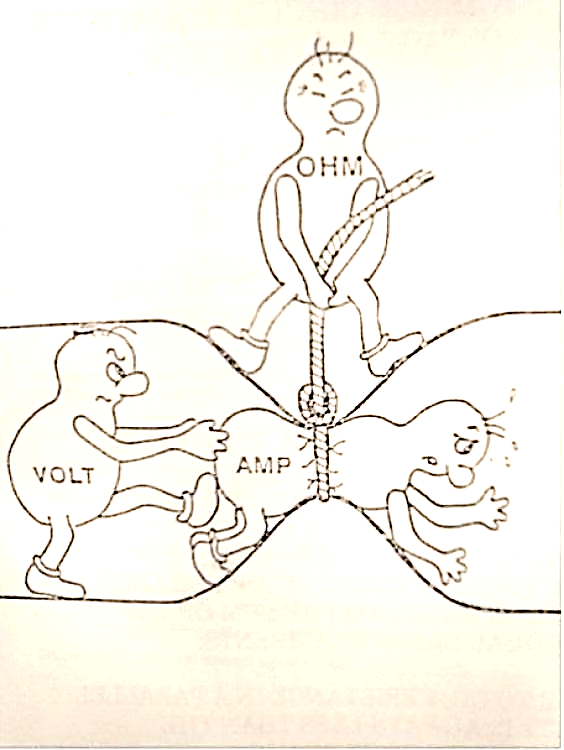 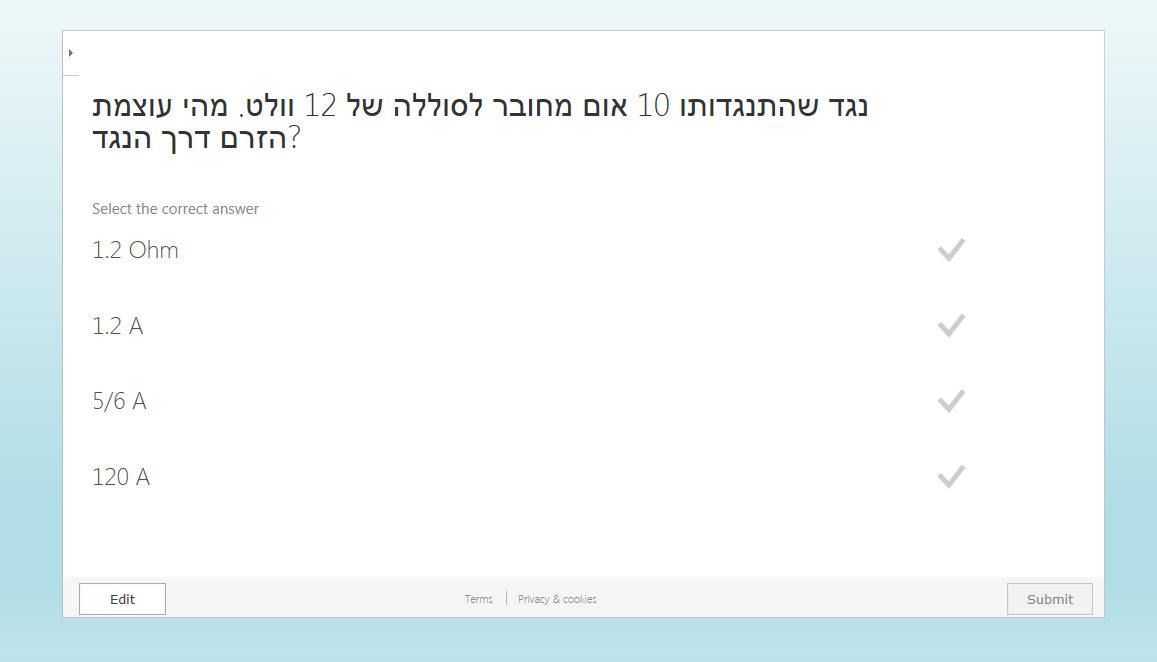 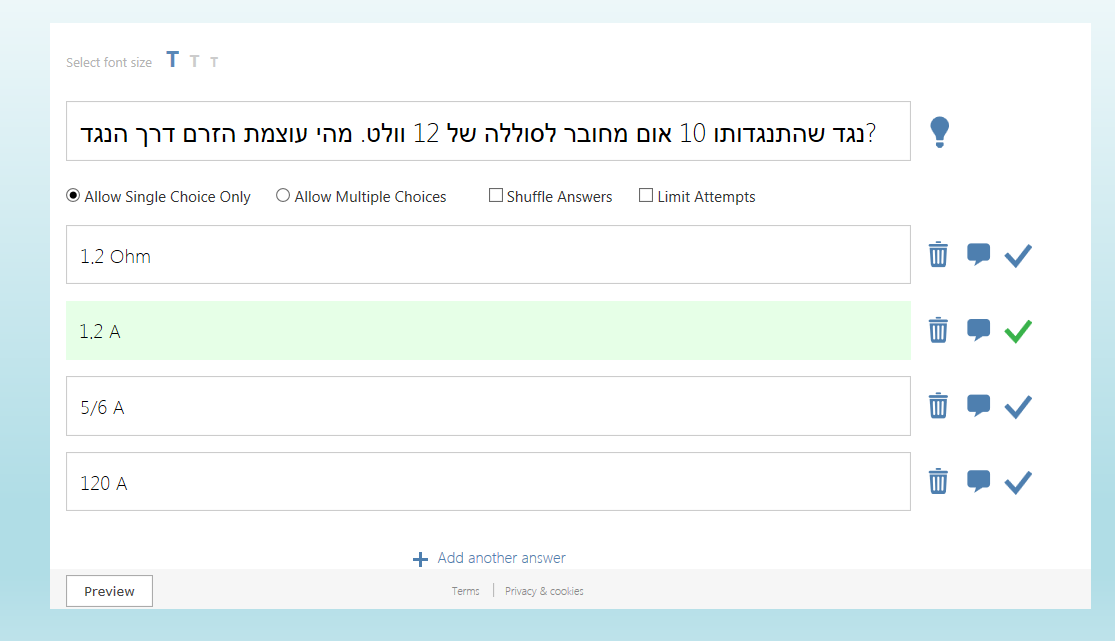 גרף זרם - מתח
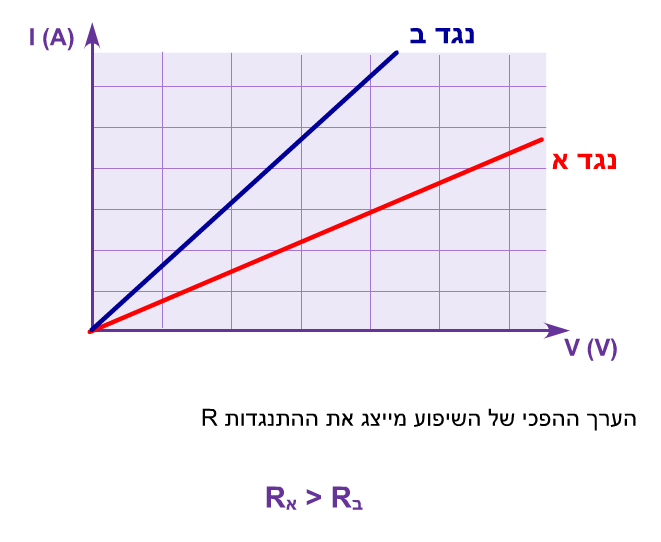 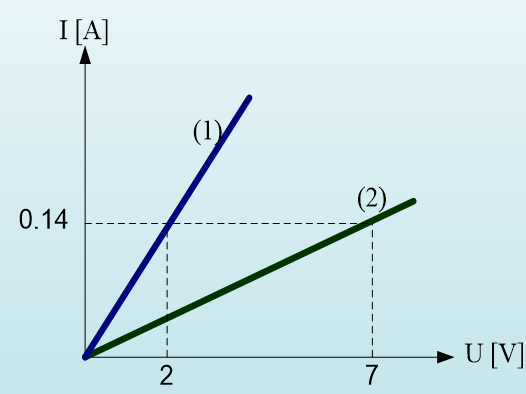 תרגילים אשל
102/7
102/8
102/9